Administración Eficiente de los recursos en tiempos de crisis.
Iglesia Cristiana Josué, 26 de Junio 2009.
LA CRISIS NO LA DETIENE NI EL LLANTO NI LA RISA
Nadie puede dudar que el año 2009 se viene difícil en materia económica.Todos los pronósticos apuntan a que en el mundo la expansión será baja. Sólo en América Latina el último reporte sitúa las expectativas en 1,9% y en 2% para Chile.
POCAS ESPERANZAS
INCERTIDUMBRE
G8 ve recuperación económica incierta 
Los ministros de Finanzas de las naciones industrializadas evalúan disminuir las medidas de rescate; sin embargo, advirtieron que por la crisis el desempleo podría seguir en aumento.
Industrias Golpeadas
MENOS TRABAJO
TIPOS DE ORGANIZACIÓN
ENTIDADES AFECTADAS
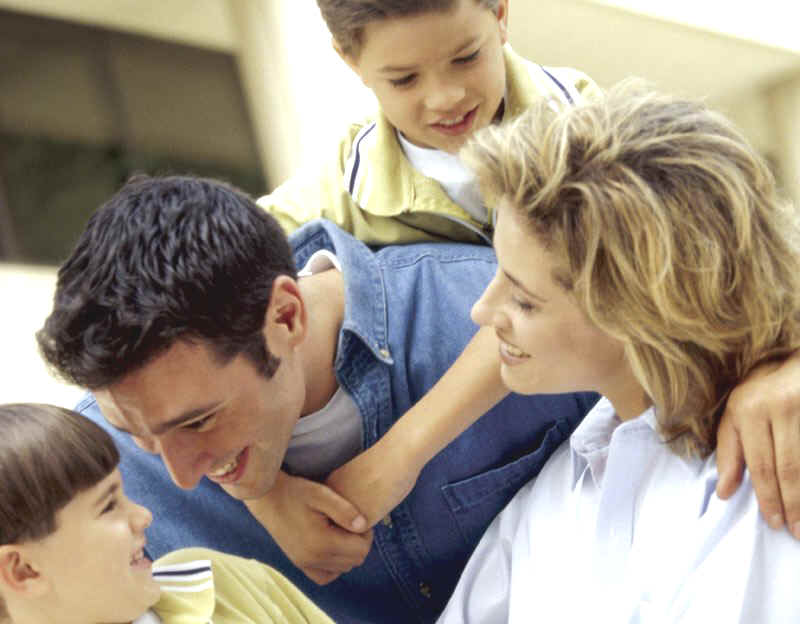 La familia
Padres
Hijos
Otros familiares

La empresa
Grupos de personas
Recursos económicos
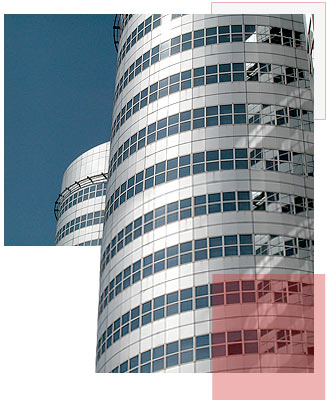 LA FAMILIA
Necesidades y deseos
LOS INGRESOS
LOS GASTOS
LAS INVERSIONES
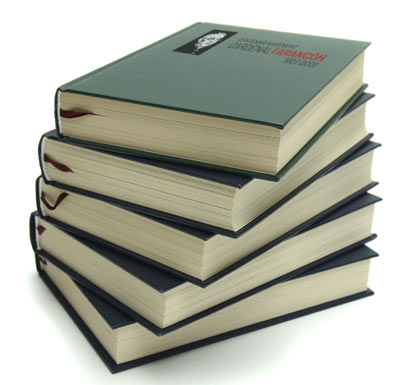 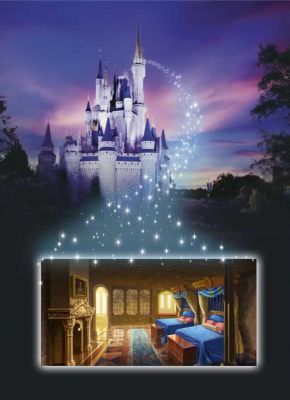 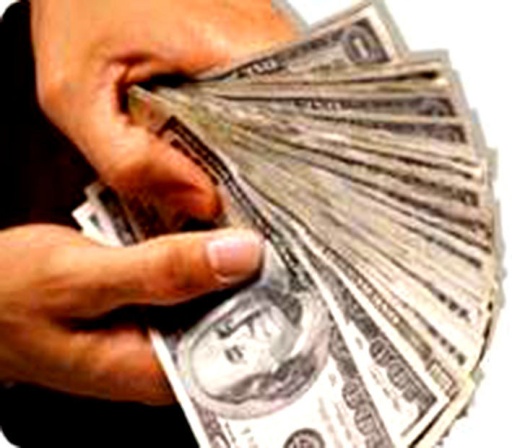 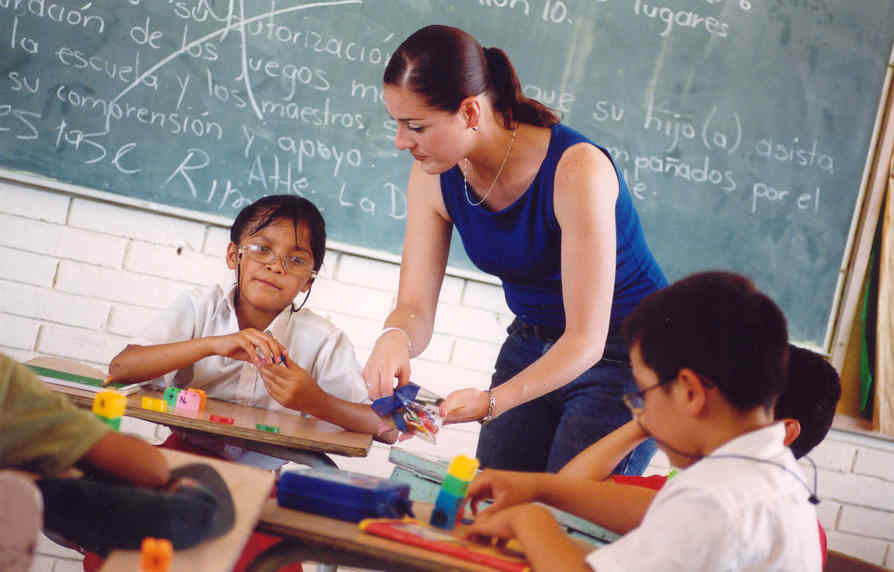 LA EMPRESA
SATISFACER AL CLIENTE
INVERSIONES
INGRESOS
EGRESOS
GASTOS
UTILIDAD
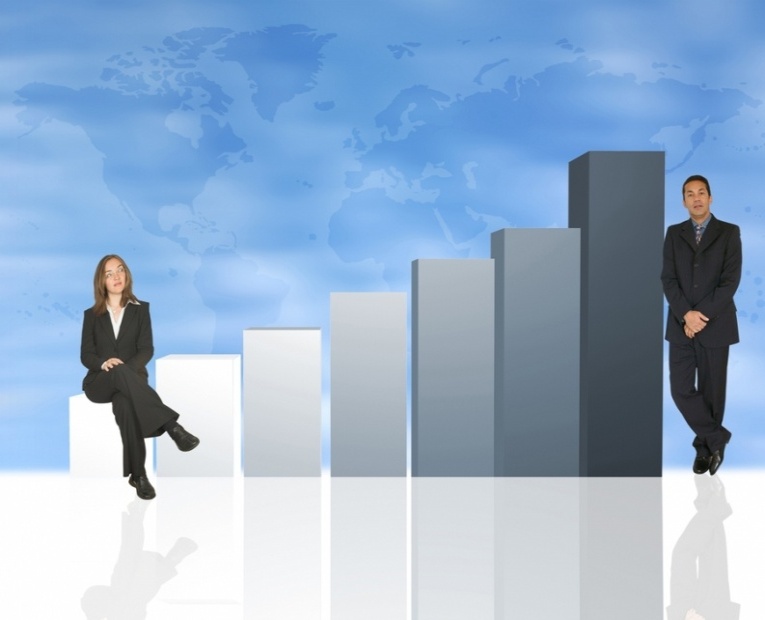 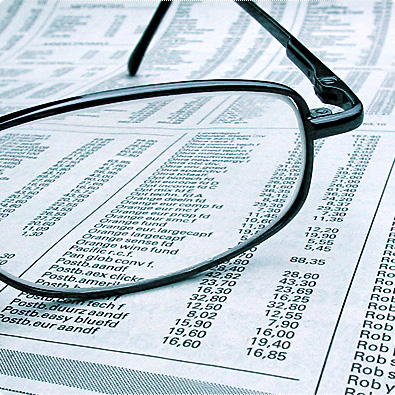 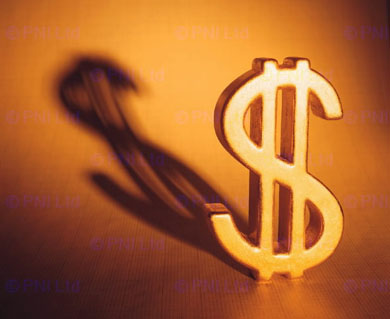 Administración y Liderazgo
Conceptos Básicos
Liderazgo Vs. Administración 
Te resultará siempre de gran valor, comprender la diferencia que existe entre Liderar y Administrar, y sobre todo, identificar a cual de estas dos actividades, estás dedicando más tiempo y esfuerzos... 
Comparto 100% el enfoque de Peter Drucker y Warren Bennis cuando dicen: "Administrar es hacer las cosas bien, y Liderar, es hacer las cosas correctas”.
Según este enfoque, podríamos decir que la administración es: La encargada de garantizar la mejor y más eficiente manera de andar el camino, que el liderazgo ha marcado.
LIDERAZGO Y EQUIPO
DESARROLLAR CULTURA DEL AHORRO
Se requiere el apoyo decidido de los diferentes colaboradores y miembros de la familia que necesitan ser obedientes a un plan de bienestar para el grupo, esto es lo que se logra a base de desarrollo humano, para lograr acuerdos.
Un rubro que no se podía cambiar es de acuerdo a las necesidades del cliente, aunque se salga de la comodidad; también, el utilizar eficientemente los recursos que se tienen; por otro lado, cada empleado y cada miembro debe estar consciente del compromiso de ahorrar, por que este no es tiempo de bonanza.
LIDERAZGO
BASADO EN LA PALABRA DE DIOS
Desarrolla tu poder de liderazgo, porque en un final, las personas que forman tu equipo, se comprometerán con el soñador, seguirán al visionario decidido y coherente, que tenga un claro propósito y una respuesta contundente a la pregunta que muchos seguidores se hacen: ¿Por qué deberíamos seguirle y dedicar parte de nuestras vidas y esfuerzos a este proyecto? 
El liderazgo se encarga de dar enfoque y dirección, de inyectar ánimos e ilusión al proyecto, de VENDER LA VISIÓN y el porqué del proyecto.
EL AHORRO
Flujo de Efectivo
Los pormenores de su dinero
El movimiento constante, o las entradas y salidas de su dinero constituyen su flujo de efectivo. Cuando usted deposita su cheque de pago el dinero entra, cuando usted compra algo el dinero sale. La diferencia entre estas dos cantidades determina si usted tiene un flujo de efectivo positivo o negativo. Por ejemplo, si en un año usted gana $50,000 y gasta $40,000, usted tiene un flujo de efectivo positivo de $10,000. Pero si usted gasta $52,000 su flujo de efectivo es $2,000 negativo y necesita que se le preste atención.
CONDUCTAS
HABITOS
Cambiar los hábitos conductuales ó patrones que todos tenemos por experiencia, pero el modelo de progreso se ha modificado.
Hoy tenemos recursos escasos y debemos modificar los patrones de conducta y los supuestos sobre los cuales están sustentados.

﻿2ª CORINTIOS 5:17De modo que si alguno está en Cristo, nueva criatura es; las cosas viejas pasaron; he aquí todas son hechas nuevas.
Administración
Gestión
Y por otra parte, no menos importante, podríamos decir que la administración se encarga de GESTIONAR LOS MEDIOS Y RECURSOS TANGIBLES que permitan caminar, de la manera más eficiente y efectiva, el camino determinado por el liderazgo.
Estrategia Humana para la buena administración
Contabilidad y economía
El manejo del flujo de efectivo.
Definir los costos.
Definir los gastos.
Planificar
Organizar
Realizar el plan
Supervisar
Esto es poner en orden las cosas.
Flujo de efectivo 
Aun cuando usted pase mucho tiempo administrando sus finanzas personales, probablemente no piensa en sus ingresos y gastos en términos de flujo de efectivo. La mayoría de las personas, si utilizan el término, piensan que el flujo de efectivo es algo que sólo preocupa a los negocios. Sin embargo, usted también tiene un flujo de efectivo y el determinar si éste es positivo o negativo es una parte importante de la administración de su dinero.
Estrategia Humana para la buena administración
Flujo de efectivo
Flujo de efectivo 
Aun cuando usted pase mucho tiempo administrando sus finanzas personales, probablemente no piensa en sus ingresos y gastos en términos de flujo de efectivo. La mayoría de las personas, si utilizan el término, piensan que el flujo de efectivo es algo que sólo preocupa a los negocios. Sin embargo, usted también tiene un flujo de efectivo y el determinar si éste es positivo o negativo es una parte importante de la administración de su dinero.
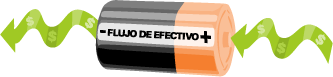 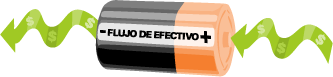 PLANIFICAR
Flujo de Efectivo
El tener un flujo de efectivo positivo significa que usted puede pagar sus cuentas a tiempo y cubrir cualquier otro gasto inmediato y, a la vez, tener dinero sobrante para gastar de la manera que prefiera. Aun más importante para su seguridad financiera en el futuro, el tener un flujo de efectivo positivo significa que usted será capaz de ahorrar para lograr sus objetivos a largo plazo, tal como poder retirarse tranquilamente, hacer el pago inicial de una vivienda u obtener una educación universitaria.
AHORRO FAMILIAR
HIJOS OBEDIENTES
Cada miembro de la familia puede hacer su parte en sus actividades cotidianas para ahorrar dinero y otros recursos. Aprovecharlos al máximo y reutilizar los es una buena manera de conseguirlo. Evitar adquirir productos o servicios que no nos hacen falta es otra forma de hacerlo. Realizar uno mismo ciertas tareas también puede ayudar. Y lo más importante: planear nuestras actividades, ser creativo, auténtico y muy cuidadoso con los pequeños detalles hará la diferencia.
EL LIDERAZGO
NO ES OPCIONAL
TODO ESTA BASADO EN LIDERAZGO
INFLUENCIAR
CAMBIAR PARADIGMAS
CAMBIAR ASPECTOS CULTURALES ,USO DE LOS MEDIOS DE COMUNICACIÓN
MENTALIDAD DE AHORRO
INSTRUCCIÓN SEMANAL DE LA NECESIDAD DE LA EFICIENCIA.
CULTURA DEL AHORRO
FUNCION DE UN LIDER
CREACION DE COMITES QUE AFRONTEN DIVERSAS TAREAS PUNTUALES DENTRO DE LA EMPRESA
BUSCAR MEJORAS Y EFICIENCIA
EN CONCLUSION DESARROLLAR MAS EQUIPOS DE TRABAJO Y ESFUERZO EN EQUIPO, VER LIBRO: “ESTRATEGIAS PRUDENTES ANTE UNA INMINENTE BANCARROTA FINANCIERA GLOBAL”.
 DEL DR. LISANDRO BOJORQUEZ.
ESTRATEGIA    DIVINA
DIOS QUIERE AYUDARNOS
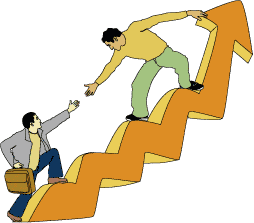 HUMILDAD
OBEDIENCIA
FILIPENSES 4:12 Sé vivir humildemente, y sé tener abundancia; en todo y por todo estoy enseñado, así para estar saciado como para tener hambre, así para tener abundancia como para padecer necesidad.﻿ ﻿Todo lo puedo en Cristo que me fortalece.
LA MEJOR GANANCIA ES LO ESPIRITUAL
EL DINERO ES UNA AÑADIDURA
MATEO 6: 33 ﻿Mas buscad primeramente el reino de Dios y su justicia, y todas estas cosas os serán añadidas
FILIPENSES 4:19﻿Mi Dios, pues, suplirá todo lo que os falta conforme a sus riquezas en gloria en Cristo Jesús.
LA CLAVE: LIDERAZGO
EL DINERO: una añadidura.
﻿
Santiago 1:17 Toda buena dádiva y todo don perfecto desciende de lo alto.
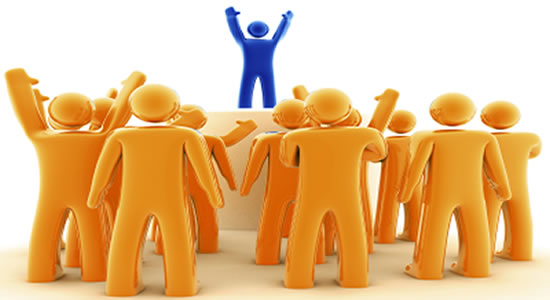 SABIDURIA
CIENCIA
SALMO 128:1-2 Bienaventurado todo aquel    que teme a Jehová,
   Que anda en sus caminos.
﻿ ﻿  Cuando comieres el trabajo de tus manos,
   Bienaventurado serás, y te irá bien.
PROVERBIOS 18:15 ﻿El corazón del entendido adquiere sabiduría;
    Y el oído de los sabios busca la ciencia.
SALMO 146:5-7
LA CONFIANZA EN DIOS
SALMO 146:5-7 ﻿Bienaventurado aquel cuyo ayudador es el Dios de Jacob, Cuya esperanza está en Jehová su Dios,
El cual hizo los cielos y la tierra,
El mar, y todo lo que en ellos hay;
Que guarda verdad para siempre,
﻿Que hace justicia a los agraviados,
Que da pan a los hambrientos.
Humildad
obediencia
﻿Proverbios 22:4
Riquezas, honra y vida
Son la remuneración de la humildad y del temor de Jehová.
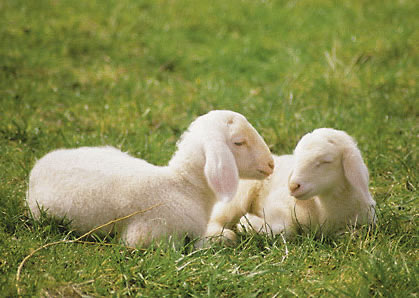 Humildad
Obediencia
Las empresas integran a su trabajo tecnología que se ha vuelto imprescindible, pero que genera un gasto de energía eléctrica significativo y que aumenta de la mano de la potencia de los equipos. Esto implica en que a veces los gastos en electricidad sean superiores a la inversión en tecnología. Debemos de seguir siendo prudentes en la compra de tecnologia, si podemos sacarle mas el jugo a lo que tenemos , es mejor.
ECONOMIA
VIVIR DECENTEMENTE
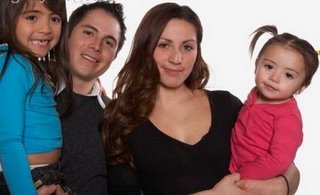 PROVERBIOS 21:5
Los pensamientos del diligente ciertamente tienden a la abundancia;
Mas todo el que se apresura alocadamente, de cierto va a la pobreza.
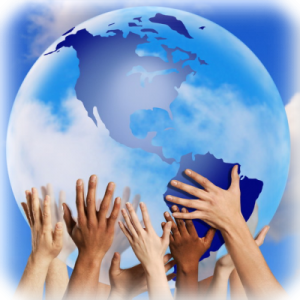 Necesidad
Deseo
Funcionamiento del dinero  
Es importante que los adultos le brindemos     a los jóvenes las herramientas para   organizarse,     gestionar. Enseñarles   cómo consumir, cómo gastar, a manejarse con solvencia con el dinero,   es decir cómo funciona . 
Aquí­ entran en juego los valores,   los éticos y los   materiales. Por ello lo   invitamos  a repensar   el concepto del término valor en sus diferentes   acepciones.
Se entiende como el grado de utilidad o aptitud de las cosas para proporcionar bienestar, dentro de los fundamentos de la   ética y de la   filosofía. Otro   sentido es:   la cualidad de las cosas,   por la que se da cierta suma de dinero.
También   figuradamente Valor significa osadía y en ella   pensaremos   cuando hay   que enseñarles a los jóvenes   la necesidad   de       tomar las riendas del poder personal y cómo ejercer el control de los deseos.
Inversión
Educación
En  nuestra educación, se   dan por sobreentendidos algunos conceptos. A veces, a nuestros hijos, les creamos dependencia con respecto al dinero, como una manera de ejercer el control sobre ellos y sus acciones. Pero realmente no pensamos en forma conjunta, padres, jóvenes y escuela, el modo de hablar sobre el tema y plantear estrategias de crecimiento a este nivel. Los adultos damos instructivos y  "consejos" sobre la marcha de los hechos cotidianos, realizamos intentos de mensualidades "flexibles",  pero lejos estamos   de enseñarles a organizarse, gestionar, es decir usar el dinero Tal vez   por que nosotros no pasamos por esa experiencia y sabemos gastarlo pero   no sabemos usarlo bien. Tal vez nunca nos detuvimos a pensar el tema por que nos parecía obvio .
Reingeniería
Comodidad
La idea es que abramos nuestra cabeza a nuevos modos de encarar el tema, que generalmente nos crean   miedo o pensamos que hablar sobre el tema nos estarí­a etiquetando como mercantilistas y materialistas. O  tacaños.
“ante el vicio de pedir la virtud de no dar”
Reingeniería
Hobbies
Muchos jóvenes   tienen tarjetas de crédito,   que los padres les proporcionan antes de terminar la secundaria,   y jamás recibieron un curso sobre   cómo funcionan los intereses de esas tarjetas. 

No están preparados para enfrentar el mundo que los aguarda, dónde se enfatiza más el gastar que el ahorrar, por ello es interesante que antes que dejen el hogar puedan entender la diferencia entre inversión/valores y compromisos/obligaciones.
Bibliografía: Padre Rico-Padre Pobre. R.Kiyosaki y S. Lechter. Ed.Time & Mone
EL DINERO
PELIGRO
Sabemos que el dinero implica poder.   Poder se asocia con dominio,   con la facultad que uno tiene para mandar o ejecutar una cosa.

Fuerza. Vigor, capacidad, posibilidad, poderí­o. Según el diccionario son algunas de las ideas que surgen de este término. Por ello la proyección que implica para el futuro de nuestros hijos nos exige el tomar conciencia y   la necesidad de guiarlos para que puedan elegir   buenas opciones.
DESCONOCIMIENTO
DESOBEDIENCIA
Muchos jóvenes   tienen tarjetas de crédito,   que los padres les proporcionan antes de terminar la secundaria,   y jamás recibieron un curso sobre   cómo funcionan los intereses de esas tarjetas. 

Efesios 6: Y vosotros, padres, no provoquéis a ira a vuestros hijos,﻿ sino criadlos en disciplina y amonestación del Señor
La importancia de tener otro punto de vista
Cada vez que nos enfrentamos con dificultades y frustraciones, dilemas morales o del sentido de la vida, tendemos a encerrarnos y no comentar nada de lo que nos está ocurriendo.
Aquí es donde se recomienda la asesoría de la Iglesia, para buscar un razonamiento diferente dado por la Palabra de Dios, que encontramos en la Biblia. ESTO NO ES RELIGIÓN ES BUSCAR OTRO PUNTO DE VISTA.

Proverbios 22:3 El avisado ve el mal y se esconde; Mas los simples pasan y reciben el daño.
CONCLUSIONES Y RECOMENDACIONES
ES NECESARIO ESTABLECER UN LIDERAZGO EN LA CULTURA DEL AHORRO,COMO RESULTADO DEL BUEN MANEJO DE LOS RECURSOS YA SEA EN TIEMPOS DE CRISIS COMO EN TIEMPOS NORMALES. LA BIBLIA DICE LO SIGUEINTE AL RESPECTO:
1ª PEDRO 4:10 Cada uno según el don que ha recibido, minístrelo a los otros, como buenos administradores de la multiforme gracia de Dios.﻿ 

ES URGENTE SABER TRANSMITIR LA VISION DEL AHORRO, Y DE UNA VIDA DESENTE.